Master 2 ILCCours 4
ILC
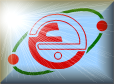 Les langages de description d’architectures (ADL)
Les langages de description d’architectures
Plan dU cours
Notion de langage de description d’architecture (ADL)
Propriétés principales d’un ADL
Fonctionnalité d’un ADL
Familles des Langages de description d’architecture
UML2.0
Les langages de description d’architectures
Introduction
Langages de construction d’architectures à base de composants :

3 grandes familles :

☞Modèles à composants académiques : ArchJava, Fractal …

☞Langages de description d’architecture (ADLs) : Wright, C2, Rapide, …

☞ Les standards : AADL, UML 2.0 …
Notion d’ADL
Idée : langage (possédant une syntaxe et une
sémantique) qui offre des abstractions et mécanismes adaptés à la modélisation de l'architecture logicielle d'un système
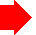 Nom : ADL pour « Architecture Description Language »
Objectifs :
 lisible, analysable, manipulable, implémentable
 modélisation de la structure et du comportement
 adapté aux projets de grande taille (abstraction)
 permettre la réutilisation des composants, des     
          architectures, etc.
Notion d’ADL
Un ADL est un langage (formel ou semi-formel) qui fournit des dispositifs pour modéliser l’architecture conceptuelle d’un système logiciel, qu’on distingue de son implémentation

☞Contrats d’interfaces et description des comportements
☞ Prise en compte de la dynamique de l’architecture
☞ Abstraction du langage vis-à-vis d’une plate-forme d’exécution
☞ Déploiement sur une infrastructure physique
...
Notion d’ADL
Pour pouvoir utiliser un développement centré architecture pour la conception de logiciels, il est important de disposer de langages de descriptions d’architectures (ou ADL pour Architecture Description Language) qui permettent de décrire formellement et sans ambiguïté les architectures logicielles.
Les langages de description d’architecture permettent la définition d’un vocabulaire précis et commun pour les acteurs devant travailler autour la spécification liée à l’architecture (architectes, concepteurs, développeurs, intégrateurs et testeurs). Ils spécifient les composants de l’architecture de manière abstraite sans entrer dans des détails d’implantation, définissent de manière explicite les interactions entre composants d’un système et fournissent un support de modélisation pour aider les concepteurs à structurer et composer les différents éléments.
Notion d’ADL
En fait, les ADLs sont un support pour la description de la structure de l’application. Ils offrent des facilités de réutilisation des composants et des moyens de description de la composition par description des dépendances entre composants et des règles de communication à respecter.
Un ADL se concentre plutôt sur la structure de haut niveau de l’ensemble de l’application, que sur les détails d’implémentation. 
Parmi les ADL les plus connus, nous citons : Wright, ACME, Rapide, Unicon, C2, Darwin et AESOP.
Propriétés principales d’un ADL
Les propriétés principales qu’un ADL peut avoir sont divisées en trois sous-familles : 

Les exigences minimales fondamentales
Les exigences souhaitables
Les exigences désirables mais non fondamentales
Propriétés principales d’un ADL
Exigences minimales fondamentales
Elles couvrent la spécification :

des composants, 
des connecteurs, 
des configurations 
et éventuellement des styles architecturaux.
Exigences minimales fondamentales
Le composant
Un composant est une unité de calcul ou de stockage à laquelle est associée une unité d’implantation. Il peut être atomique ou composé ; on parle alors dans ce dernier cas de composite. Sa taille peut aller de la fonction mathématique à une application complète. 

On définit deux parties dans un composant. Une première partie, dite extérieure, correspond à son interface. Elle comprend la description des interfaces fournies et requises par le composant. Elle définit les interactions du composant avec son environnement. La seconde partie correspond à son implantation et permet la description du fonctionnement interne du composant.
Exigences minimales fondamentales
Le composant
Un ADL doit permettre la spécification d’un type de composant et de son interface.
Le type d’un composant :
	Le type s’apparente à la notion de classe que l’on trouve dans le modèle orienté objet. Ainsi, un type de composant permet la réutilisation d’instances de même fonctionnalité soit dans une même architecture, soit dans des architectures différentes.
Exigences minimales fondamentales
Le composant
L’interface d’un composant :
	L’interface d’un composant est la description de l’ensemble des services offerts et requis par le composant sous la forme de signature de méthodes, de type d’objets envoyés et retournés, d’exceptions et de contexte d’exécution. L’interface est un moyen d’expression des liens du composant ainsi que ses contraintes avec l’extérieur.
Exigences minimales fondamentales
Le connecteur
Le connecteur correspond à un élément d’architecture qui modélise de manière explicite les interactions entre un ou plusieurs composants en définissant les règles qui régissent ces interactions. Par exemple, un connecteur peut décrire des interactions simples de type appel de procédure ou accès à une variable partagée, mais aussi des interactions complexes telles que des protocoles d’accès à des bases de données avec gestion des transactions, la diffusion d’événements asynchrones ou encore l’échange de données sous forme de flux.

Un connecteur comprend également deux parties. La première correspond à la partie visible du connecteur, c’est-à-dire son interface, qui permet la description des rôles des participants à une interaction. La seconde partie correspond à la description de son implantation. Il s’agit là de la définition du protocole permettant la mise en œuvre du protocole associé à l’interaction.
Exigences minimales fondamentales
Le connecteur
Le connecteur permet également de vérifier l’intégrité de la communication, c’est-à-dire de vérifier que les composants peuvent être connectés. Ainsi, il permet la réutilisation et l’adaptation des interfaces de composants déjà existants que l’on cherche à relier.
Il est important qu’un ADL permette de spécifier un connecteur comme une entité de première classe. Ceci permet de le réutiliser.
Un connecteur a les mêmes caractéristiques qu’un composant : une interface et un type qui représente une description abstraite de l’interaction qu’il incarne.
Exigences minimales fondamentales
Le connecteur
L’interface d’un connecteur :
	L’interface d’un connecteur définit les points d’interactions entre connecteurs et composants. L’interface ne décrit pas des services fonctionnels comme ceux du composant mais s’attache à définir des mécanismes de connexion entre composants. Certains ADLs nomment ces points d’interactions comme étant des rôles.

Le type d’un connecteur :
	Le type permet la description d’interactions simples ou complexes de manière générique et offre ainsi des possibilités de réutilisation de protocoles.
Exigences minimales fondamentales
La configuration
Une configuration décrit la structure complète d’un système sous forme d’un graphe connexe regroupant des composants et des connecteurs.

Une configuration définit la structure et aussi le comportement d’une application. Une composition de composants, appelée dans certains contextes composite, est une configuration.

Un ADL doit fournir des aptitudes pour modéliser la configuration.
Exigences minimales fondamentales
La configuration
La configuration structurelle détermine les composants et les connecteurs appropriés à l’application et vérifie la correspondance entre les interfaces des composants et des connecteurs. 

La configuration comportementale, quant à elle, modélise le comportement en décrivant l’évolution des liens entre composants et connecteurs, ainsi que l’évolution des propriétés non fonctionnelles comme les propriétés liées à la qualité de service. Elle définit également le schéma d’instanciation des composants au moment de l’initialisation de l’application, ainsi que le placement des composants sur les sites au moment du démarrage du système et leur évolution pendant la vie de l’application.
Exigences minimales fondamentales
Le style architectural
Un style architectural décrit une classe générique d’architecture telles que : client-serveur, pipe-filtre et architecture par couches. 

Il est important qu’un ADL permette de spécifier explicitement un style architectural et un mécanisme d’instanciation adéquat afin d’engendrer des configurations conformes au style architectural.
Propriétés principales d’un ADL
Exigences souhaitables
Ces exigences favorisent des implémentations correctes des architectures. Elles couvrent  :

la modélisation de la sémantique, 
la spécification des contraintes, 
la composition hiérarchique
et les propriétés non fonctionnelles.
Exigences souhaitables
Modélisation de la sémantique
La modélisation de la sémantique concerne à la fois les composants et les connecteurs. Il s’agit de décrire les comportements dynamiques des composants et des connecteurs. Par exemple, dans Wright, ces comportements sont décrits en CSP (Communicating Sequential Processes)
Exigences souhaitables
Modélisation de la sémantique
La sémantique d’un composant :
	La sémantique du composant est exprimée en partie par son interface. Cependant, l’interface telle que décrite ci-dessus ne permet pas de préciser complètement le comportement du composant. La sémantique doit être enrichie par un modèle plus complet et plus abstrait permettant de spécifier les aspects dynamiques ainsi que les contraintes liées à l’architecture.
Exigences souhaitables
Modélisation de la sémantique
La sémantique d’un connecteur :
	Comme pour les composants, la sémantique des connecteurs est définie par un modèle de haut niveau spécifiant le comportement du connecteur. A l’opposé de la sémantique du composant qui doit exprimer les fonctionnalités déduites des buts ou des besoins de l’application, la sémantique du connecteur doit spécifier le protocole d’interaction. De plus, celui-ci doit pouvoir être modélisé et raffiné lors du passage d’un niveau de description abstraite à un niveau d’implantation.
Exigences souhaitables
Spécification des contraintes
La spécification des contraintes concerne les composants, les connecteurs et les configurations. Une contrainte est une propriété devant être obligatoirement vérifiée sur un système ou une de ces parties. Si celle-ci est violée, le système est considéré comme un système incohérent et inacceptable.
Les contraintes d’un composant :
	Les contraintes définissent les limites d’utilisation d’un composant. Elles permettent de décrire de manière explicite les dépendances des parties internes d’un composant comme la spécification de la synchronisation entre composants d’un composant composite.
Exigences souhaitables
Spécification des contraintes
Les contraintes d’un connecteur :
	Les contraintes permettent de définir les limites d’utilisation d’un connecteur, c’est-à-dire les limites d’utilisation du protocole de communication associé. Par exemple, le nombre maximum de composants interconnectés à travers le connecteur peut être fixé et correspond alors à une contrainte.
Les contraintes d’une configuration :
	Ces contraintes viennent en complément des contraintes définies pour chaque composant et pour chaque connecteur. Elles décrivent les dépendances entre les composants et les connecteurs et concernent des caractéristiques liées à l’assemblage de composants qu’on qualifie de contraintes inter-composants. La spécification de ces contraintes permet de définir des contraintes dites globales s’appliquant à tous les éléments de l’application.
Exigences souhaitables
Composition hiérarchique
La notion de configuration spécifie une application par composition hiérarchique. Ainsi un composant peut être composé de composants, chaque composant étant spécifié lui-même de la même manière, jusqu’au composant dit primitif, c'est-à-dire non décomposable. 

L’intérêt de ce concept est qu’il permet la spécification de l’application par une approche descendante par partition, allant du niveau le plus général formé par les composants et les connecteurs, jusqu’au détail de chaque composant et de chaque connecteur primitif. La composition facilite en plus la réutilisation car on peut réutiliser des composants existants pour en fournir d’autre.

Plusieurs ADL fournissent les dispositifs explicites pour supporter la composition hiérarchique.
Exigences souhaitables
Propriétés non fonctionnelles
Les propriétés non fonctionnelles (sécurité, performance, etc.) couvrent des exigences qui ne sont pas intrinsèques à la sémantique des concepts architecturaux (composant, connecteur, configuration). Cependant, leur description est nécessaire pour une implémentation correcte de ces concepts.
Exigences souhaitables
Propriétés non fonctionnelles
Les propriétés non fonctionnelles d’un composant :
	Les propriétés non fonctionnelles doivent être exprimées à part, permettant ainsi une séparation dans la spécification du composant des aspects fonctionnels (aspects métiers de l’application) et des aspects non fonctionnels ou techniques (aspects transactionnel, de cryptographie, de qualité de service).

	Cette séparation permet la simulation du comportement d’un composant à l’exécution dès la phase de conception, et de la vérification de la validité de l’architecture logicielle par rapport à l’architecture matérielle et l’environnement d’exécution.
Exigences souhaitables
Propriétés non fonctionnelles
Propriétés non fonctionnelles d’un connecteur :
	Les propriétés non fonctionnelles d’un connecteur concernent tout ce qui ne découle pas directement de la sémantique du connecteur. Elles spécifient des besoins qui viennent s’ajouter à ceux déjà existants et qui favorisent une implantation correcte du connecteur.
	
	La spécification de ces propriétés est importante puisqu’elle permet de simuler le comportement à l’exécution, l’analyse, la définition de contraintes et la sélection des connecteurs.
Exigences souhaitables
Propriétés non fonctionnelles
Propriétés non fonctionnelles d’une configuration :
	Certaines propriétés non fonctionnelles ne concernant ni les composants et ni les connecteurs doivent être exprimées au niveau de la configuration. Ces contraintes sont liées à l’environnement d’exécution. Un ADL doit donc être capable de spécifier ces contraintes au niveau de la configuration.
Propriétés principales d’un ADL
Exigences désirables mains non fondamentales
Ces exigences supportent l’activité de l’architecte. Elles couvrent :

l’évolution 
la réutilisation, 
et une boîte à outils.
Exigences désirables
Evolution
Un ADL doit supporter des mécanismes permettant de faire évoluer -par le changement des propriétés- des composants, des connecteurs et des configurations.
L’évolution d’un composant :
	Les composants sont conçus pour être des éléments de conception qui évoluent. Un ADL doit favoriser la modification de ses propriétés (interface, comportement, implantation) sans perturber son intégration dans les applications déjà existantes. L’évolution doit donc être simple et s’effectuer par le biais de techniques comme le sous typage ou le raffinement.
Exigences désirables
Evolution
L’évolution d’un connecteur :
	De même que pour les composants, le changement des propriétés (interface, comportement) d’un connecteur doit pouvoir évoluer sans perturber son utilisation et son intégration dans les applications existantes. Un ADL donnant la possibilité de définir un connecteur doit donc permettre de le faire évoluer de manière simple et indépendante en utilisant le sous typage ou des techniques de raffinement.
Exigences désirables
Evolution
L’évolution d’une configuration :
	Le dynamisme permet de modifier l'architecture au cours de l'exécution du système. Il est important surtout pour les systèmes critiques tels que le trafic aérien et les systèmes d'information publics. En effet, l'arrêt de tels systèmes pour des mises à jour peut conduire à des retards inacceptables et par conséquent à des situations très coûteuses. 

	Pour supporter et prendre en compte les modifications de l'architecture au moment de l'exécution du système, quelques ADL fournissent des dispositifs spécifiques pour modéliser les changements ainsi que des techniques dynamiques pour effectuer ces modifications. 

	La majorité des configurations existantes des ADL est statique.
Exigences désirables
Réutilisation
Il est préférable qu’un ADL offre des possibilités permettant la réutilisation des concepts architecturaux.
Exigences désirables
Outils support
La disponibilité d’un outil renforce l’utilité d’un ADL. Les ADL sont généralement supportés par un ou plusieurs outils permettant une manipulation aisée du langage. Ces outils, en plus de supporter l'ensemble des fonctionnalités du langage, offrent certaines fonctionnalités supplémentaires :
- Gestion des erreurs :
Chaque outil propose une gestion des erreurs de manière proactive (tache permanente vérifiant les erreurs pouvant survenir au moment de la conception) ou réactive (détection des erreurs existantes).

- Interaction de différentes vues :
La plupart des outils proposent les deux vues basiques d'une architecture : textuelle et graphique. La gestion de vues supplémentaires est beaucoup plus rare.
Exigences désirables
Outils support
- Analyse de la description architecturale :
A partir du modèle sémantique de l'ADL, chaque outil propose la vérification d'un certain nombre de propriétés et le contrôle du respect des contraintes.

- Raffinement d'architecture :
Le raffinement architectural trouve son importance à travers l'utilisation des styles et la manipulation de différents niveaux de détails. Les outils supportant cette fonctionnalité sont toutefois rares.

- Génération de code :
L'ultime objectif de la conception d'un logiciel est de fournir une application exécutable. C'est pourquoi, un grand nombre d'outil support d'un ADL (mais pas tous) permettent la génération de code C++, Java, Ada, etc.
Fonctionnalité d’un ADL
Les ADL peuvent être utilisés dans de nombreux domaines et leurs fonctionnalités sont très diverses :

- Analyser à partir de plusieurs points de vue :
Cette méthode d'analyse, utilisée intensivement dans l'ensemble des domaines de l'ingénierie du logiciel, permet de gérer la complexité en séparant les différents aspects de la représentation.
Bien que la notion de points de vue multiples soit généralement évoquée dans les méthodes industrielles, beaucoup d'ADL ne supportent pas ce concept comme, par exemple, UML peut le supporter.

- Délimiter le problème :
Afin de prendre des décisions architecturales avec le client, un architecte doit généralement estimer différent choix de conception en fonction de leurs implications.
Fonctionnalité d’un ADL
Les ADL permettent donc de délimiter le problème en fixant les variables architecturales indépendantes du problème en question. Par exemple, il est intéressant de fixer :

 les décisions prises par le client (« exigences »)

 les décisions fixées par l'environnement (hors de contrôle de l'architecte mais influence fortement le résultat)

 les décisions prises par l'architecte en réponse aux exigences du client et de l'influence de l'environnement.

Ces décisions doivent être enregistrées de manière à conserver une bonne traçabilité du projet.
Fonctionnalité d’un ADL
- Définir les contraintes architecturales :
Bien que les composants et les connecteurs soient des constructeurs généralement acceptés dans les architectures logicielles, un consensus est récemment né sur l'expression de leurs définitions et de leurs contraintes.

Dans les ADL, les contraintes sont généralement modélisées sous la forme de prédicat sur une entité d'intérêt (par ex. EcrireEnAda(ceServeur) qui exprime une contrainte possible sur le composant ceServeur).
Fonctionnalité d’un ADL
- Indépendance par rapport à l'implémentation :
De nombreux ADL possèdent un modèle d'exécution implicite. Il est pourtant important de conserver une liberté de choix d'implémentation et de pouvoir retarder ce choix au maximum dans le cycle de vie d'un produit. Les ADL doivent donc s'appuyer sur un modèle d'exécution plus abstrait et plus générique qui permettrait une plus grande indépendance vis-à-vis de la plateforme d'exécution.

- Quantifier :
Les quantifications de la logique de premier ordre ainsi que les autres types de quantification (comme la décision) augmentent l'expressivité d'un langage et sont utile dans de nombreux cas. Ces pourquoi certains ADL reprennent ces notions de quantification dans leur syntaxe et leur sémantique.
Fonctionnalité d’un ADL
- Créer des patrons d’architecture  :
De nombreux travaux actuels dans la conception logicielle et les architectures sont centrés sur l’articulation de patrons et de styles. 

Pour permettre leurs supports, les ADL doivent être suffisamment modulaire afin de permettre l’expression d’entité individuelle.

Les ADL courant le permette pour les composants mais pas pour les connecteurs et les contraintes.
Familles des ADLs
Les langages de description d’architecture sont des langages dits déclaratifs. Ils peuvent être classés en deux grandes familles :

 La première correspond aux langages qui privilégient la description des éléments de l’architecture et leur assemblage structurel,

 la seconde définit les langages qui se centrent sur la description de la configuration d’une architecture et sur la dynamique du système.


Première famille :
La première famille de langages correspond à une famille de langages qui est accompagnée d’outils de modélisation, d’analyseur syntaxique et de générateur de code.
Familles des ADLs
Deuxième famille :
La deuxième famille de langages regroupe des langages accompagnés d’outils de modélisation et de génération de code mais aussi d’une plate-forme d’exécution ou de simulation d’un système, voire de modification dynamique pendant l’exécution. 

La particularité de ces langages est de définir un élément d’une architecture (composant ou connecteur) comme une instance. Il devient alors facile et simple de spécifier l’évolution dynamique d’une application au cours de son exécution.
Quelques ADLs académiques
Un grand nombre de langages de description d'architecture sont récemment nés au sein de la communauté scientifique et apportent chacun leurs spécificités fonctionnelles.

les ADLs les plus connus sont : UniCon, Aesop, Darwin, C2, Wright, Rapide, OLAN, ACME et UML2.0.
UML2.0
UML2.0 :
La description architecturale d’un système peut ce faire à partir de langages spécifiques (ADL) mais également à partir de notations génériques existantes. 

UML est un langage moins formel et moins rigoureux que les ADL. Cependant, plusieurs chercheurs ont étudié la possibilité de modéliser une architecture en utilisant UML1.x.  

Deux approches conformes au standard UML sont proposées. La première stratégie utilise UML tel qu’il est, pour représenter les concepts architecturaux. La seconde stratégie consiste à définir des profils.
UML2.0
En effet la notation UML, depuis sa nouvelle version 2.0, introduit des nouvelles constructions tels que composant, interface offerte, interface requise, port, connecteur, machine de description de protocoles et structure composite. Ces constructions rendent UML2.0 plus adapté au développement à base de composants et à la spécification des descriptions architecturales.
UML2.0
Avantages d’utiliser UML comme ADL :
Les gains apportés par l’utilisation d’UML -surtout UML2.0- comme un langage de description d’architectures sont multiples :  
 permettre à plusieurs intervenants qui ont peu de connaissance dans le domaine des spécifications formelles de comprendre et manipuler une description architecturale ; 
 tirer profit des outils supportant le standard UML.
Inconvénient d’utiliser UML comme ADL :
Comme inconvénient majeur, une description architecturale en UML ne peut pas être analysée d’une façon rigoureuse et formelle dans le cadre d’UML. Une ouverture d’UML sur certains ADL formels comme Wright permet de faire face à cet inconvénient.